Mon Espace
Chloé Ducoeur 


3 octobre 2018
Introduction
Vision et objectifs
Utiliser Mon Espace
Transition
Démonstration
Vos questions ?
Introduction
Contexte
Administration électronique
Vue d’ensemble de l’administration électronique
Permettre de gérer
les démarches en ligne
Permettre d’effectuer
la démarche en ligne
INTEGRATION
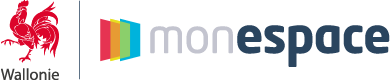 Informer sur ce qu’il faut faire et comment le faire
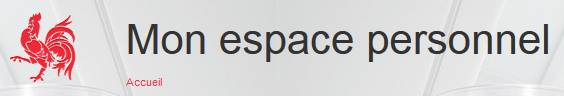 Formulaires
en ligne
Catalogue des démarches
Sources authentiques
GAIN USAGER
Vision et objectifs
Vision
Guichet électronique multiservices
Satisfaction des usagers
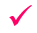 Besoins actuels et futurs
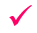 Accès centralisé
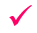 Sécurisé
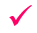 [Speaker Notes: NMR]
Objectifs de Mon Espace
5
2
3
1
6
4
7
Trouver la bonne information et effectuer de façon simple et intuitive des démarches administratives
Bénéficier de services performants et de qualité
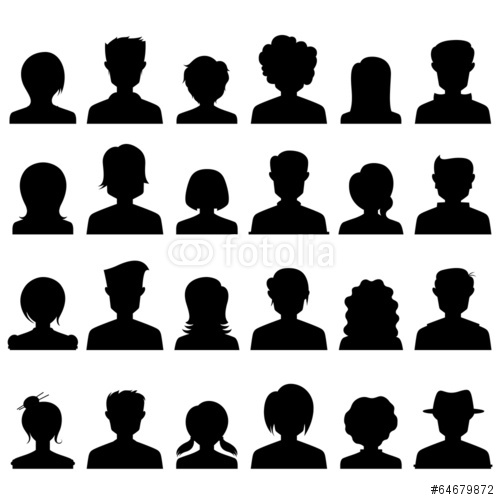 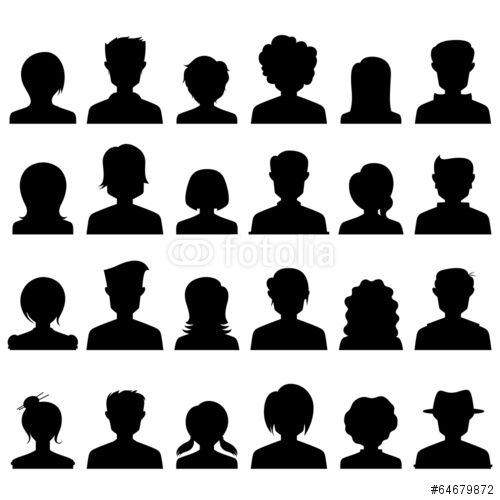 Gérer et suivre mes démarches administratives en cours
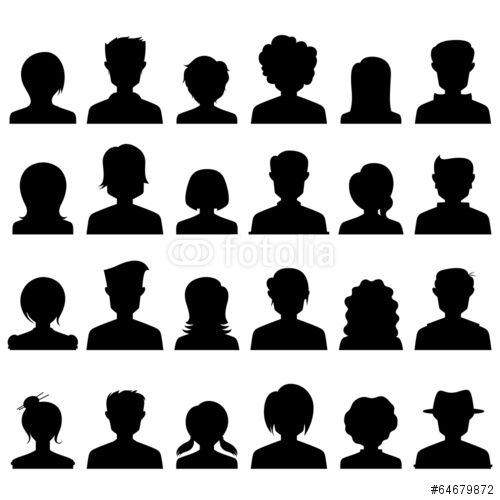 Accéder électroniquement aux services de l’administration, via diverses plateformes numériques (portail web, mobiles, etc.)
Grâce à 
Mon Espace 
je peux…
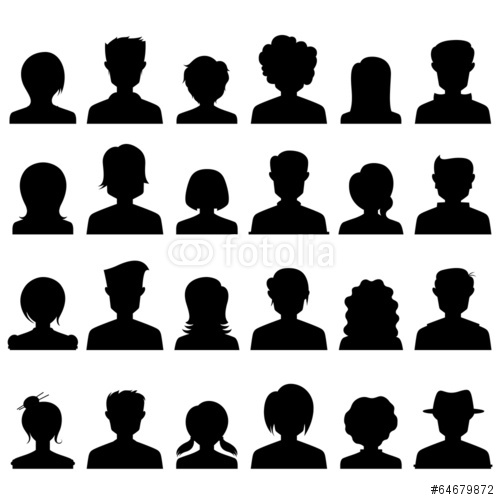 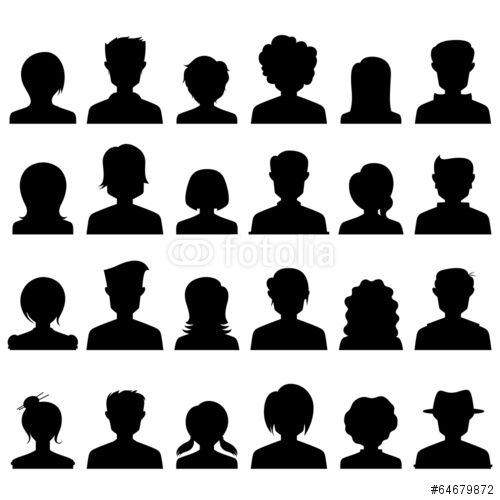 Fournir mes données et documents une seule fois
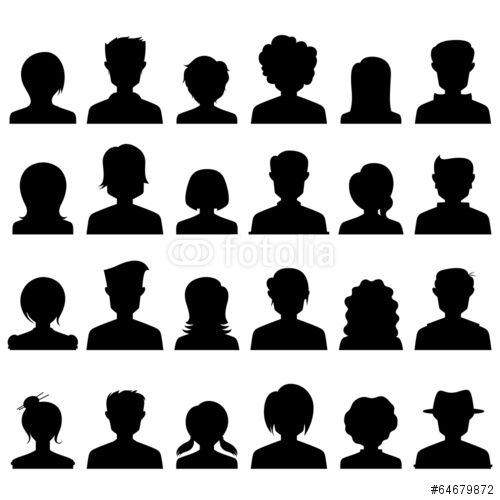 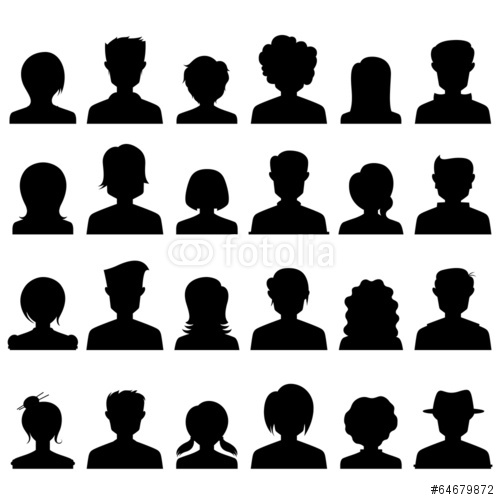 Recevoir une réponse personnalisée et adaptée à mes besoins spécifiques.
Etre assuré du respect des normes en matière de protection de la vie privée
[Speaker Notes: NMR]
Utiliser Mon Espace
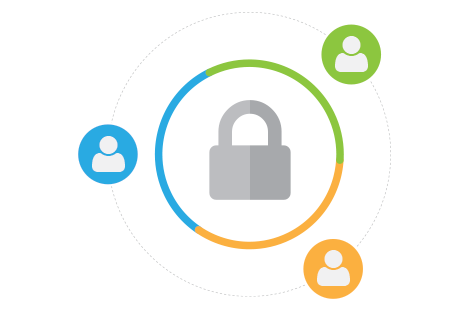 Accès à Mon Espace
Accès à Mon Espace
Entreprises
Non marchand
Connexion via eID ou équivalent
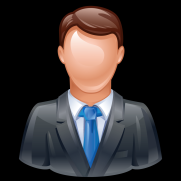 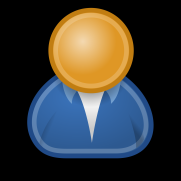 +
Rôles et accès CSAM
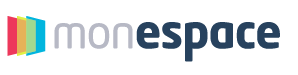 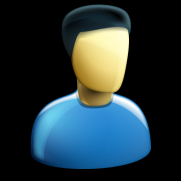 Connexion directe via eID ou équivalent
Citoyens
Accès à Mon Espace
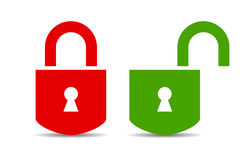 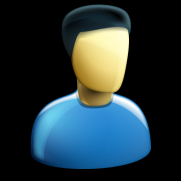 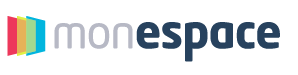 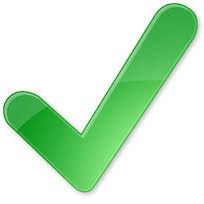 Accès sécurisé
Espace de travail
commun et partagé
Deux facteurs
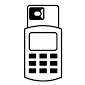 Ce que je connais 
Code PIN
Ce que je possède
 eID
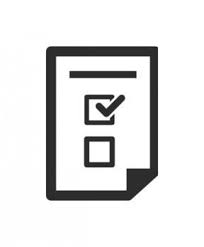 Utilisation des sources authentiques
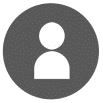 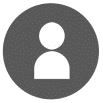 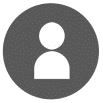 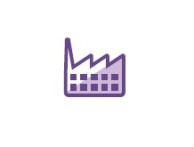 Consultation de données 
sensibles
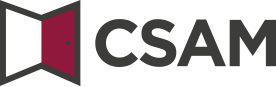 +
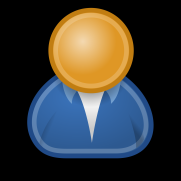 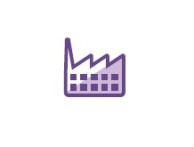 Rôles et accès définis par l’entreprise
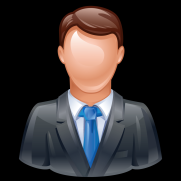 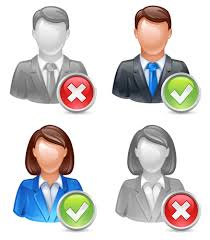 Rôles dans CSAM
Trois niveaux d’intervenants
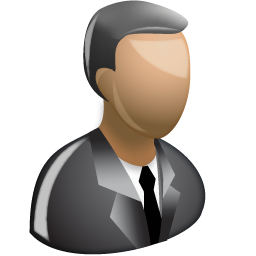 Un doute ? Consulter BCE Public Search 
	 http://kbopub.economie.fgov.be/kbopub/zoeknummerform.html?lang=fr
Représentant légal
Etape 1 – Désignation d’un gestionnaire d’accès principal 
	 https://monespace.wallonie.be – Centre d’aide
	      Vous êtes représentant légal et vous voulez désigner un gestionnaire d’accès ?  (guide + vidéo)
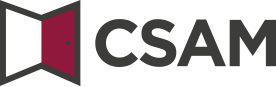 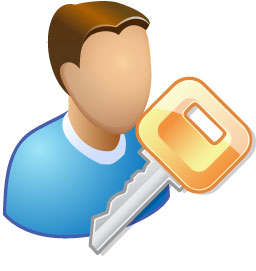 Gestionnaire d’accès principal
Personne désignée (représentant légal ou travailleur) pour gérer les rôles et accès des utilisateurs d’applications d’administration électronique (Mon Espace, ONSS, TVA…) de l’organisme
Etape 2 – Enrôlement des utilisateurs de Mon Espace
	 https://monespace.wallonie.be – Centre d’aide
	      Vous êtes gestionnaire d’accès et vous devez gérer des rôles et accès ? (guide)
	      Vous êtes gestionnaire d’accès et vous voulez désigner des utilisateurs ? (vidéo)
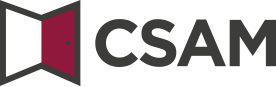 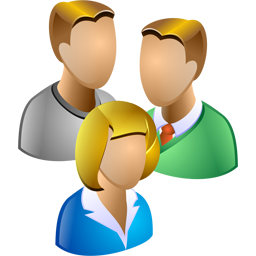 Utilisateurs de Mon Espace
Personnes désignées au sein de l’organisme pour accéder à Mon Espace pour, entre autre, réaliser l’encodage de formulaires
[Speaker Notes: NMR]
Rôles d’utilisateur Mon Espace
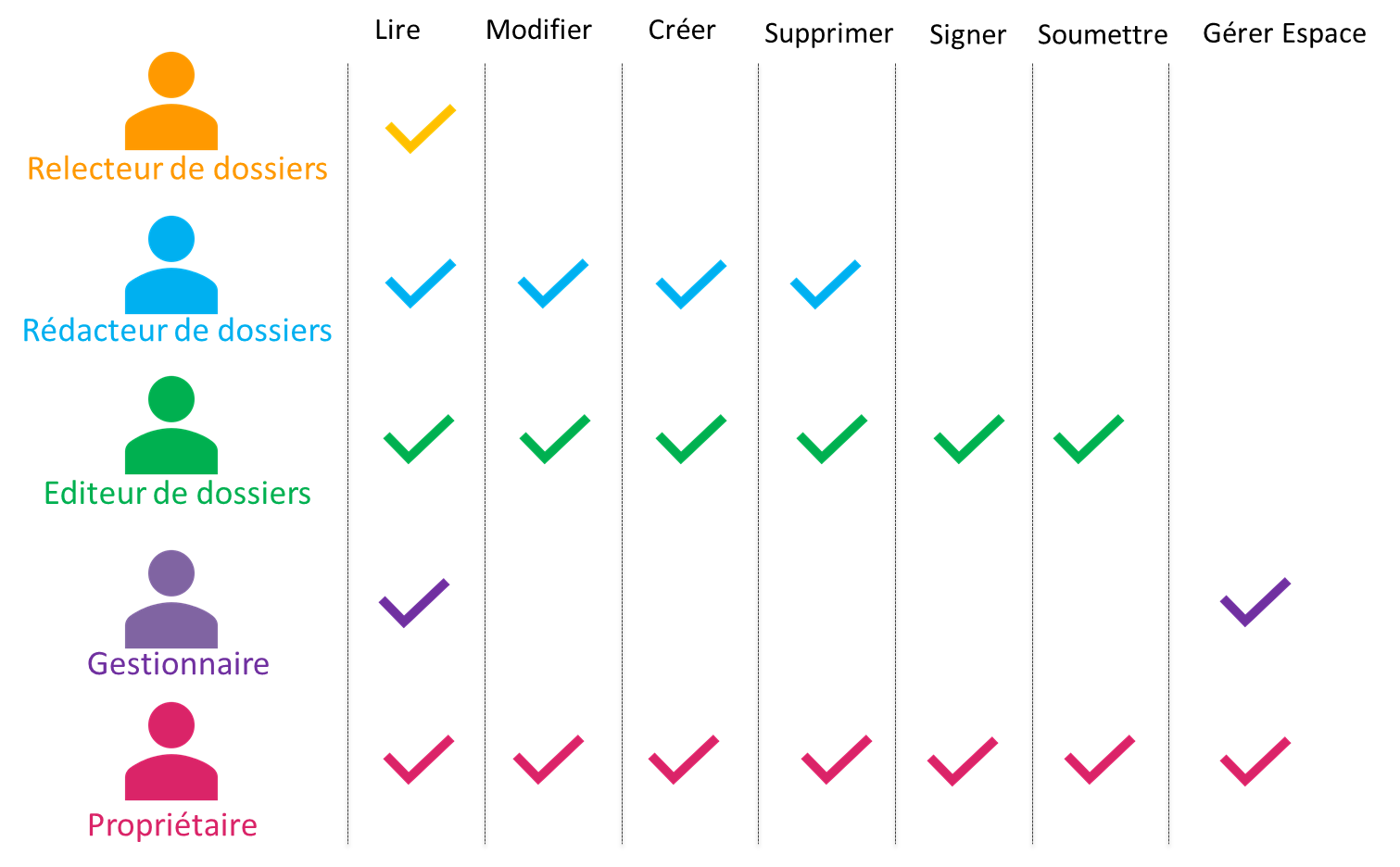 [Speaker Notes: NMR]
Synthèse du processus
Mon organisme dispose-t-il d’un gestionnaire d’accès principal  (GAP) ?
Oui
Oui
Non
Non
Ce GAP est-il toujours actif dans mon organisme ?
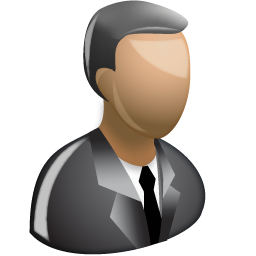 Le représentant légal désigne un GAP
Le GAP attribue les rôles et accès aux utilisateurs de Mon Espace
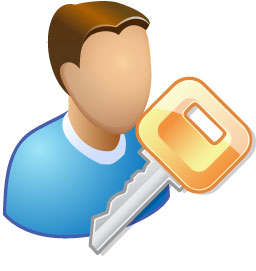 Etape 1 – Désignation d’un gestionnaire d’accès principal
https://monespace.wallonie.be – Centre d’aide
     Vous êtes représentant légal et vous voulez désigner un gestionnaire d’accès ? (guide +vidéo)
Etape 2 – Enrôlement des utilisateurs dans Mon Espace
	  https://monespace.wallonie.be – Centre d’aide
	      Vous êtes gestionnaire d’accès et vous devez gérer des rôles et accès ? (guide)
	      Vous êtes gestionnaire d’accès et vous voulez désigner des utilisateurs ? (vidéo)
[Speaker Notes: NMR]
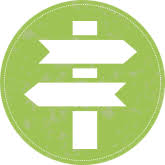 Initier et retrouver un dossier
Comment initier un dossier ?
Portail de la Wallonie
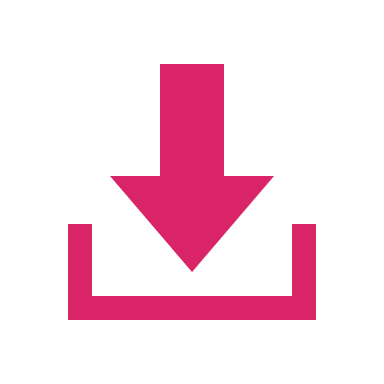 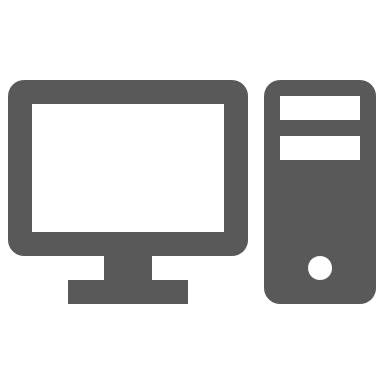 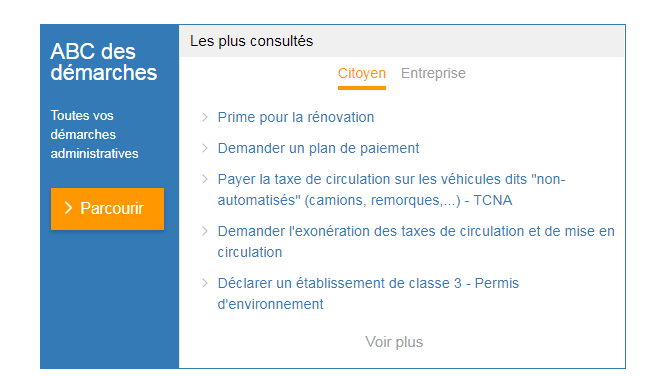 ABC des démarches
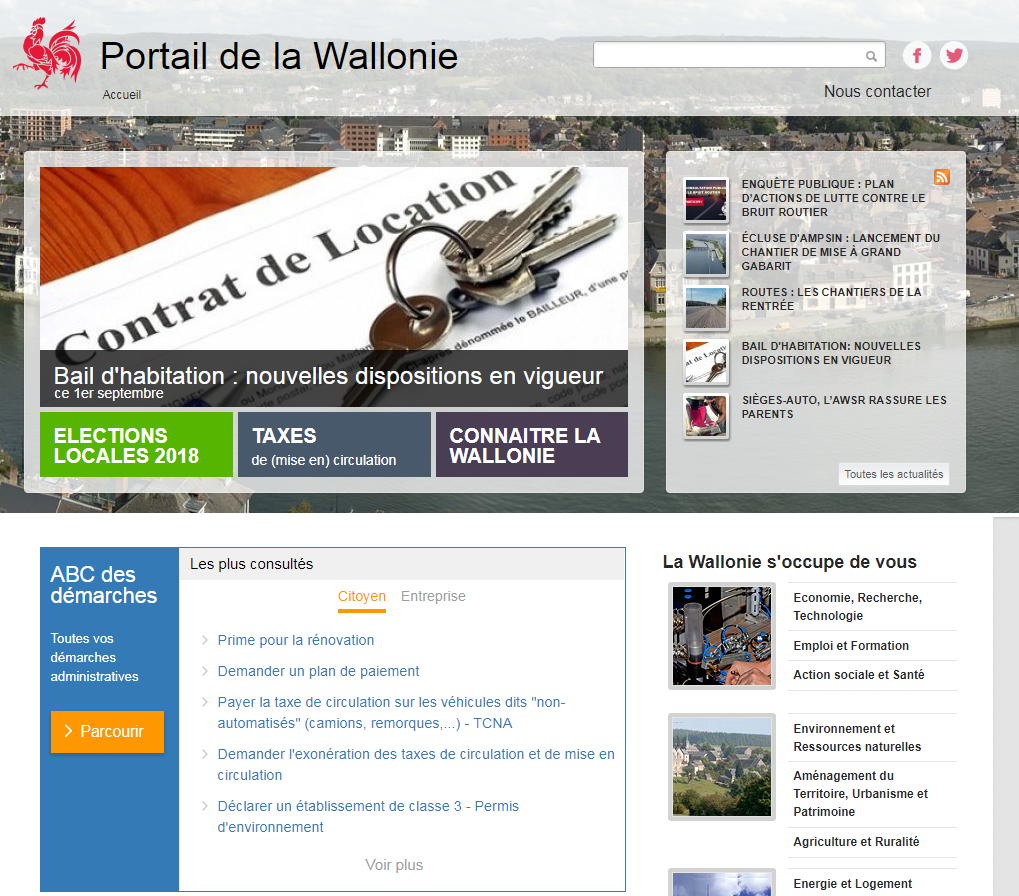 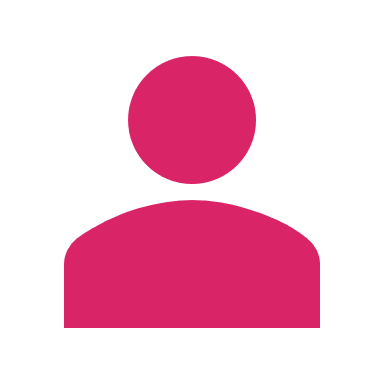 [Speaker Notes: CDC]
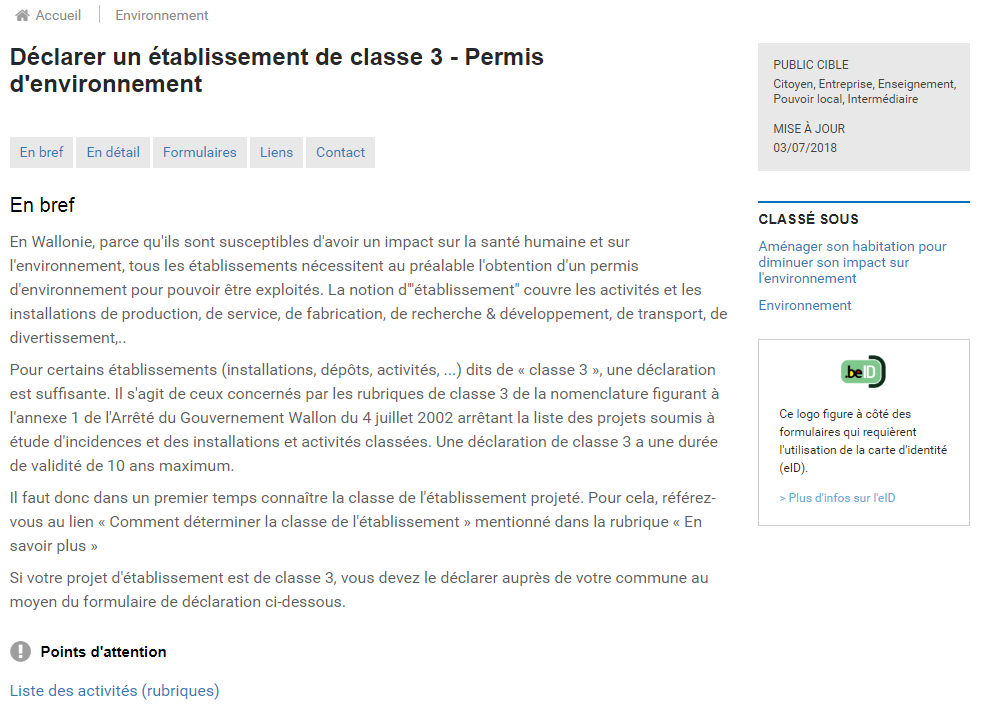 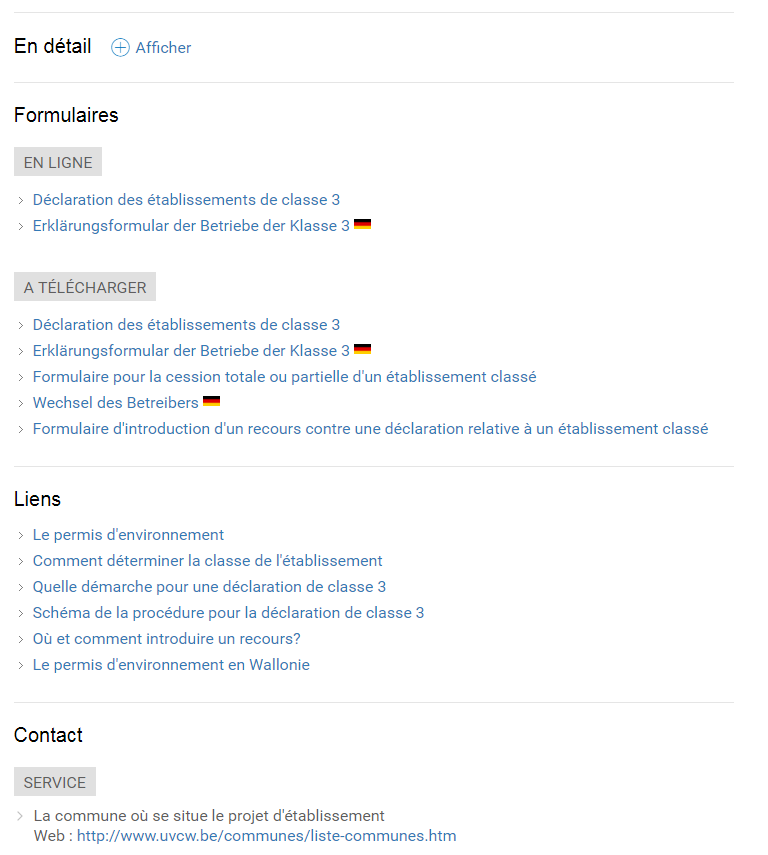 [Speaker Notes: CDC]
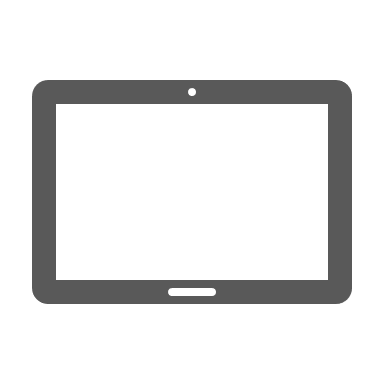 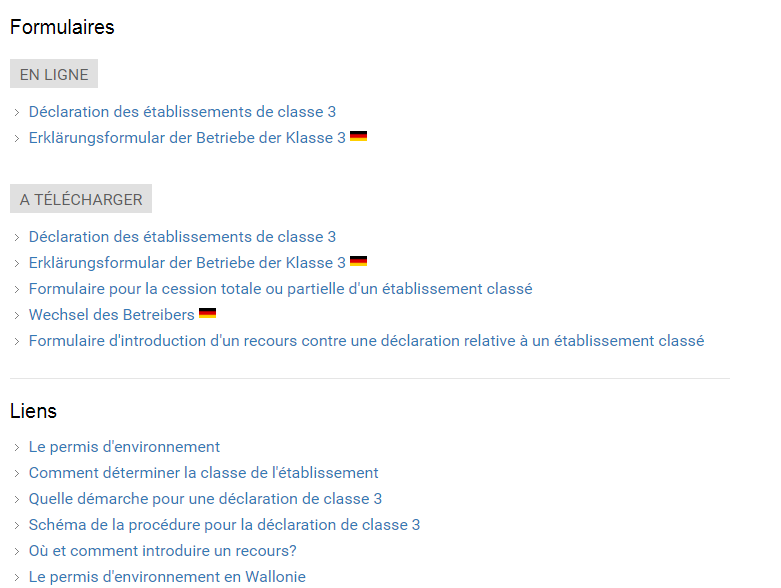 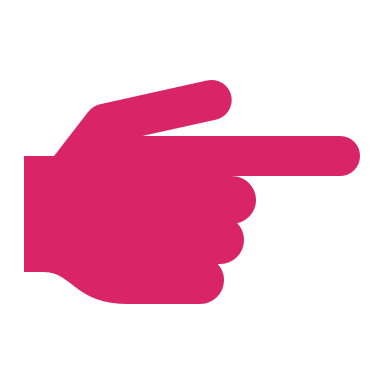 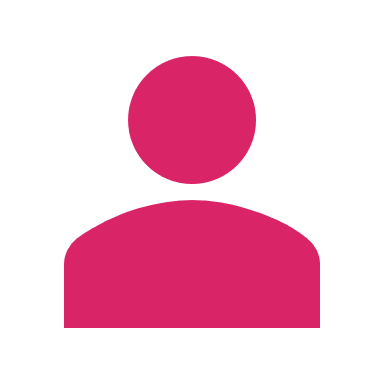 [Speaker Notes: CDC]
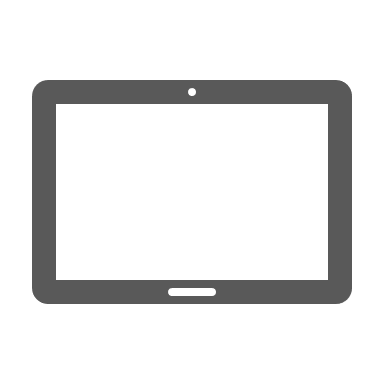 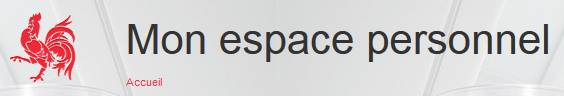 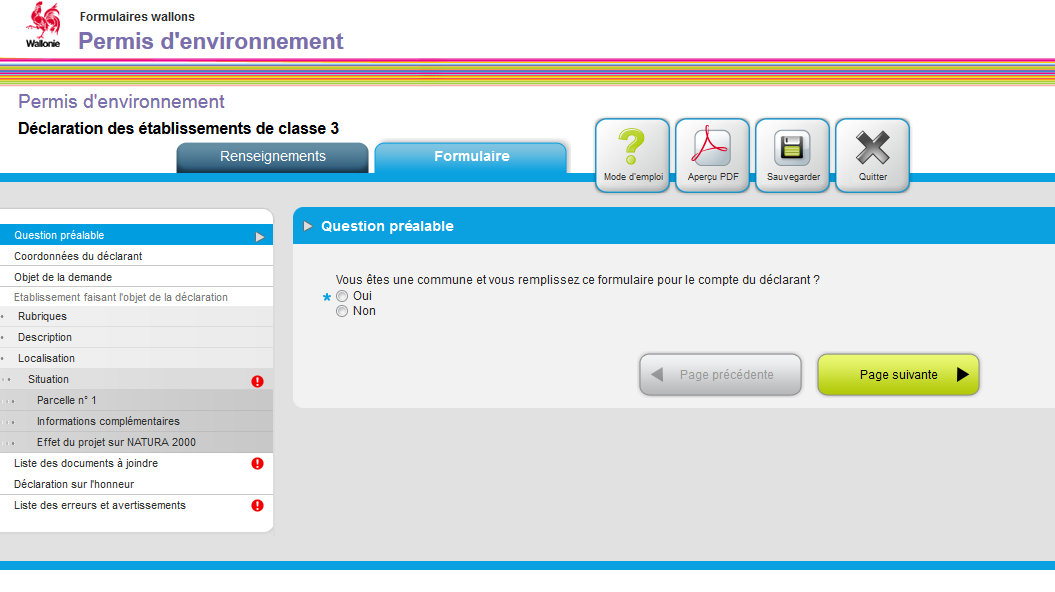 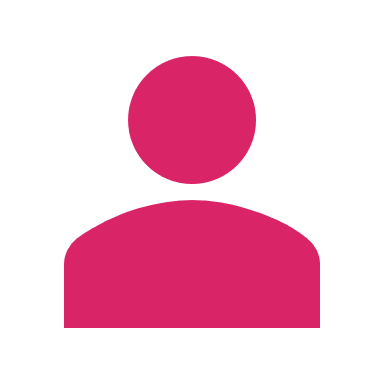 [Speaker Notes: CDC]
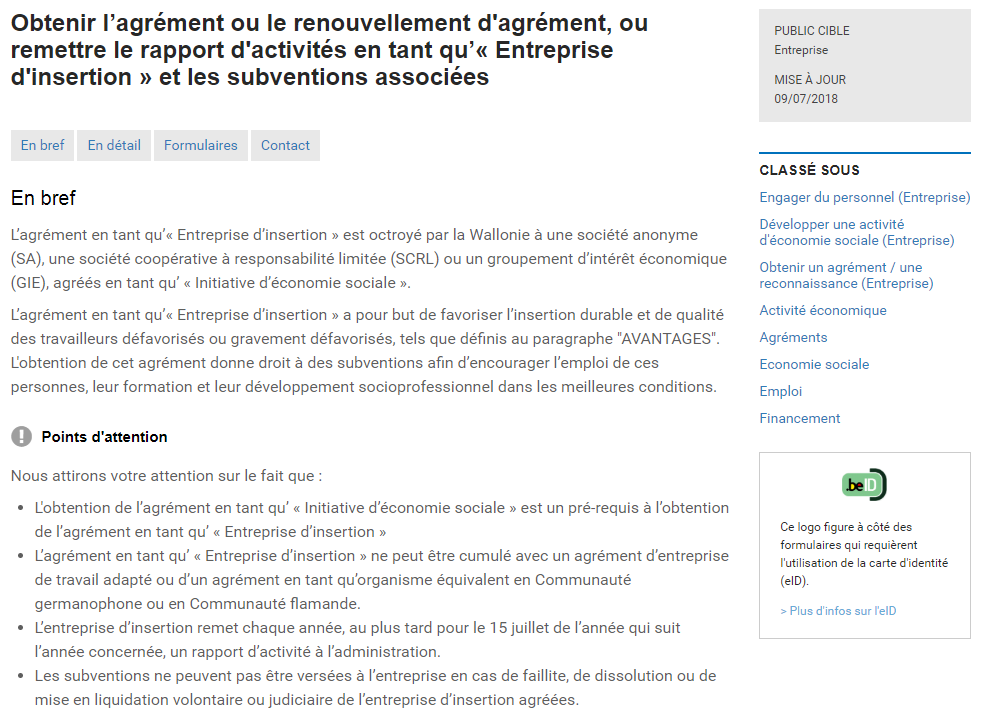 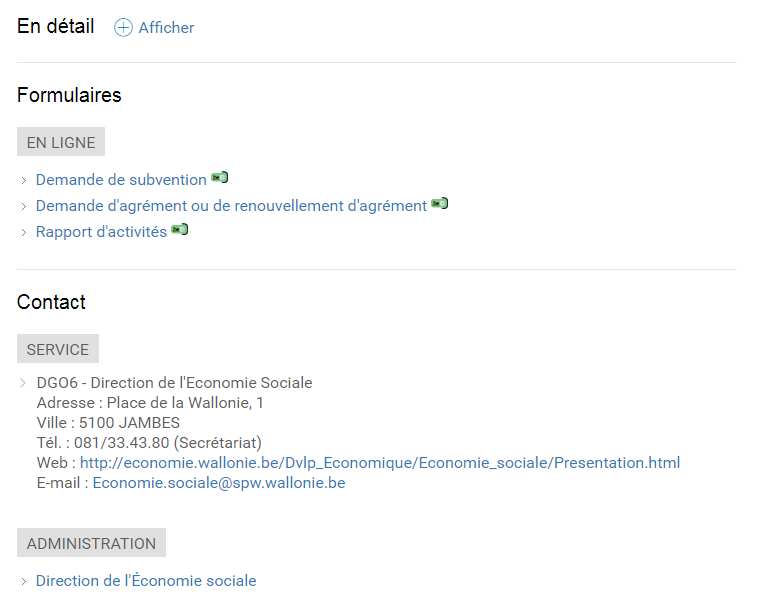 [Speaker Notes: CDC]
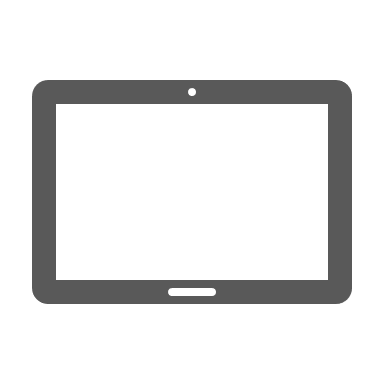 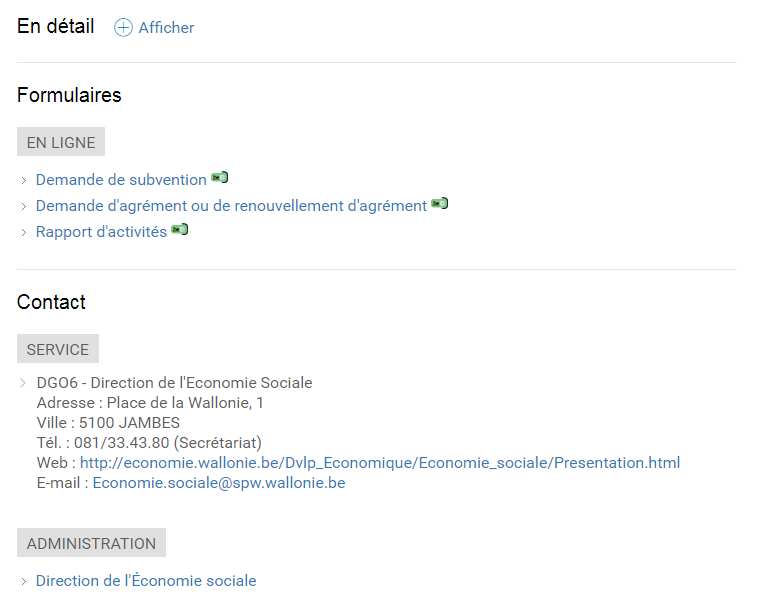 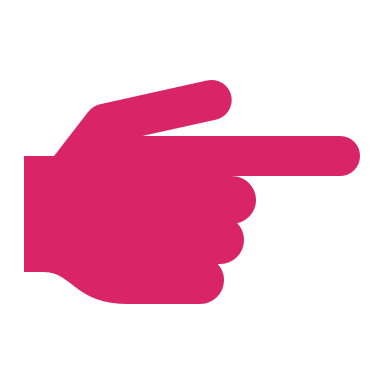 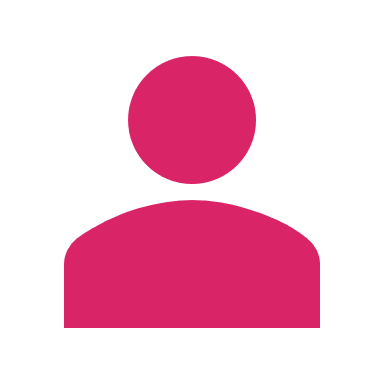 [Speaker Notes: CDC]
Nécessité d’utiliser ma carte d’identité
Carte d’identité
Code PIN
Lecteur de carte eID
Logiciel eID
[Speaker Notes: CDC]
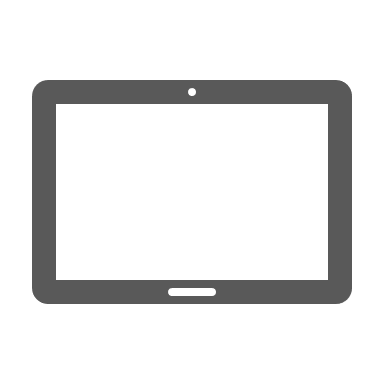 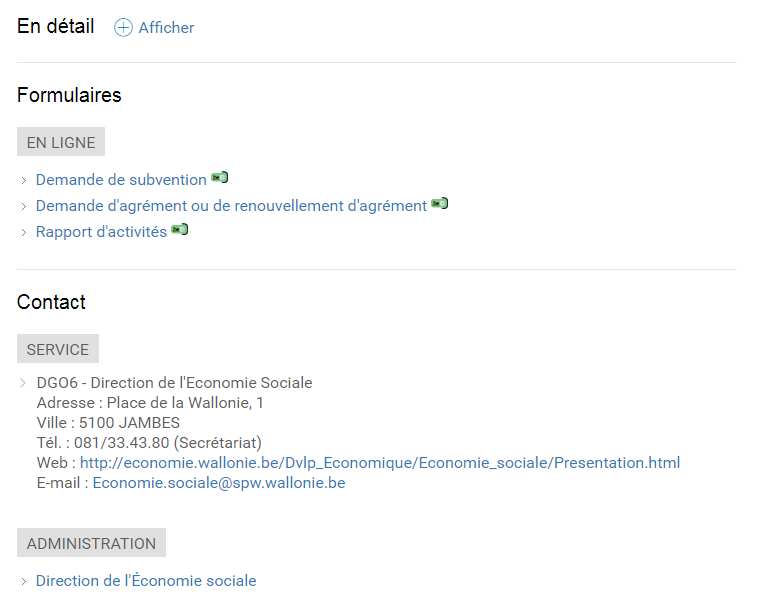 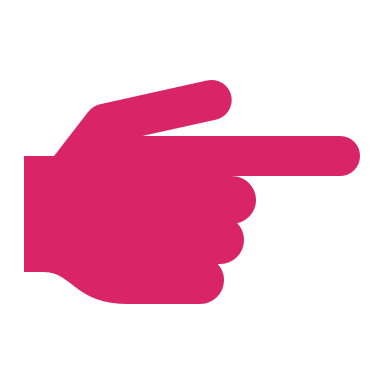 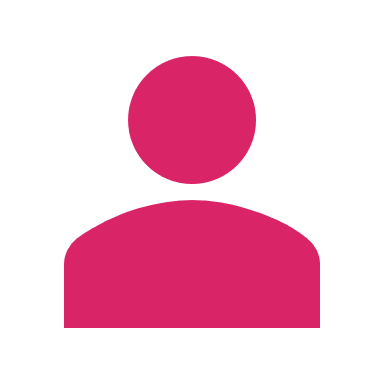 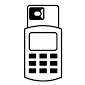 [Speaker Notes: CDC]
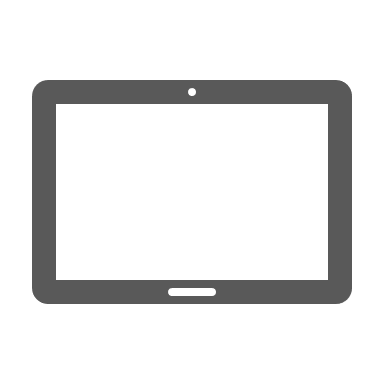 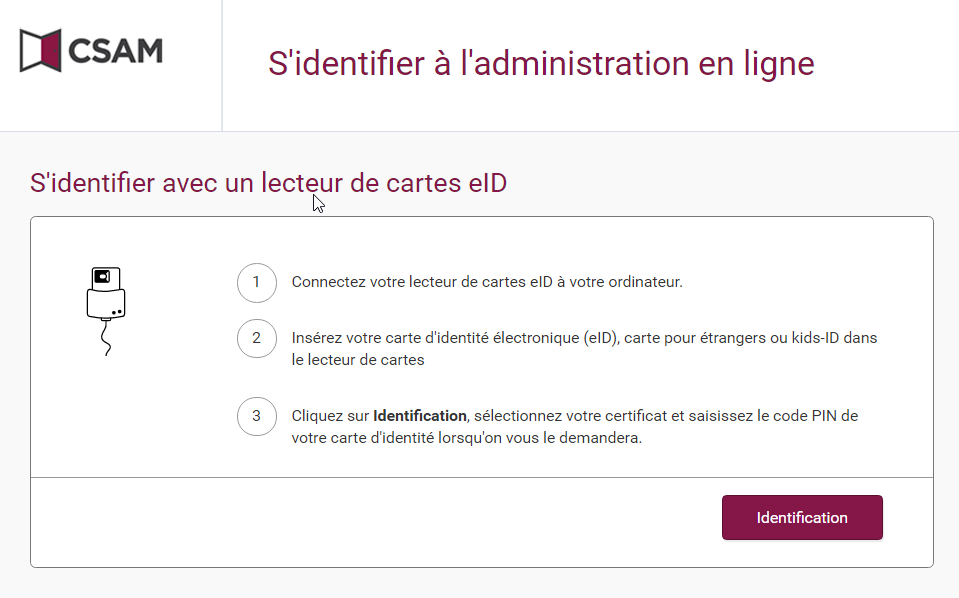 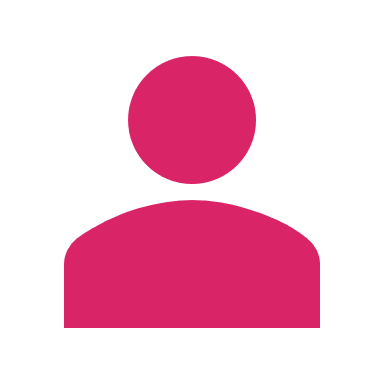 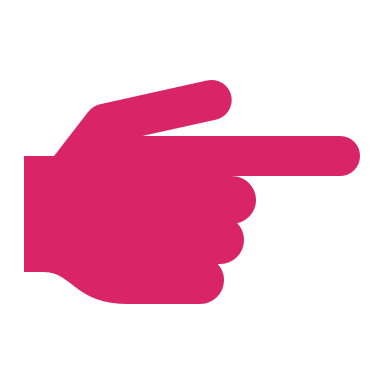 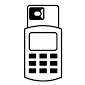 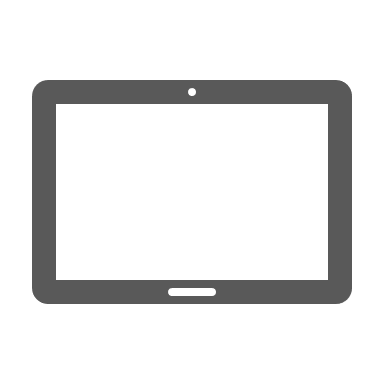 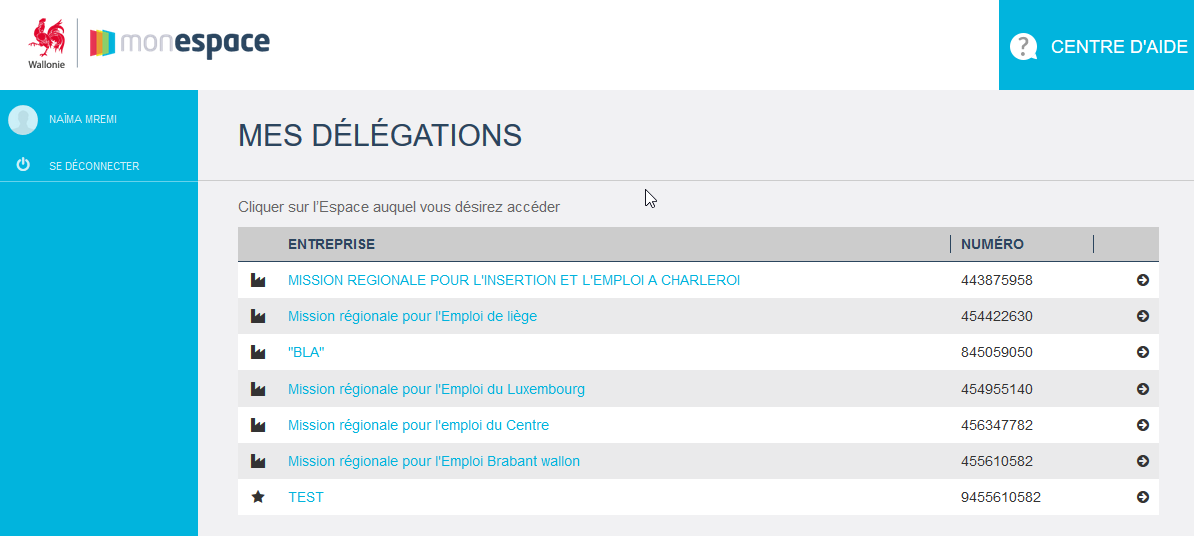 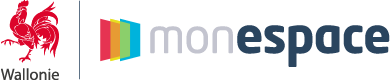 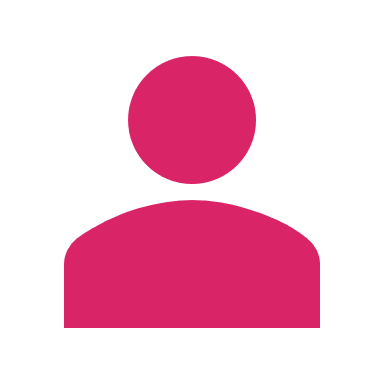 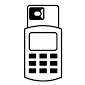 [Speaker Notes: CDC]
Comment retrouver un dossier commencé?
Dossier dans Mon Espace     https://monespace.wallonie.be/ 



Mis à part à l’initialisation du dossier, ces liens doivent être utilisés dans tous les autres cas (consulter, modifier, soumettre un dossier existant)
[Speaker Notes: CDC]
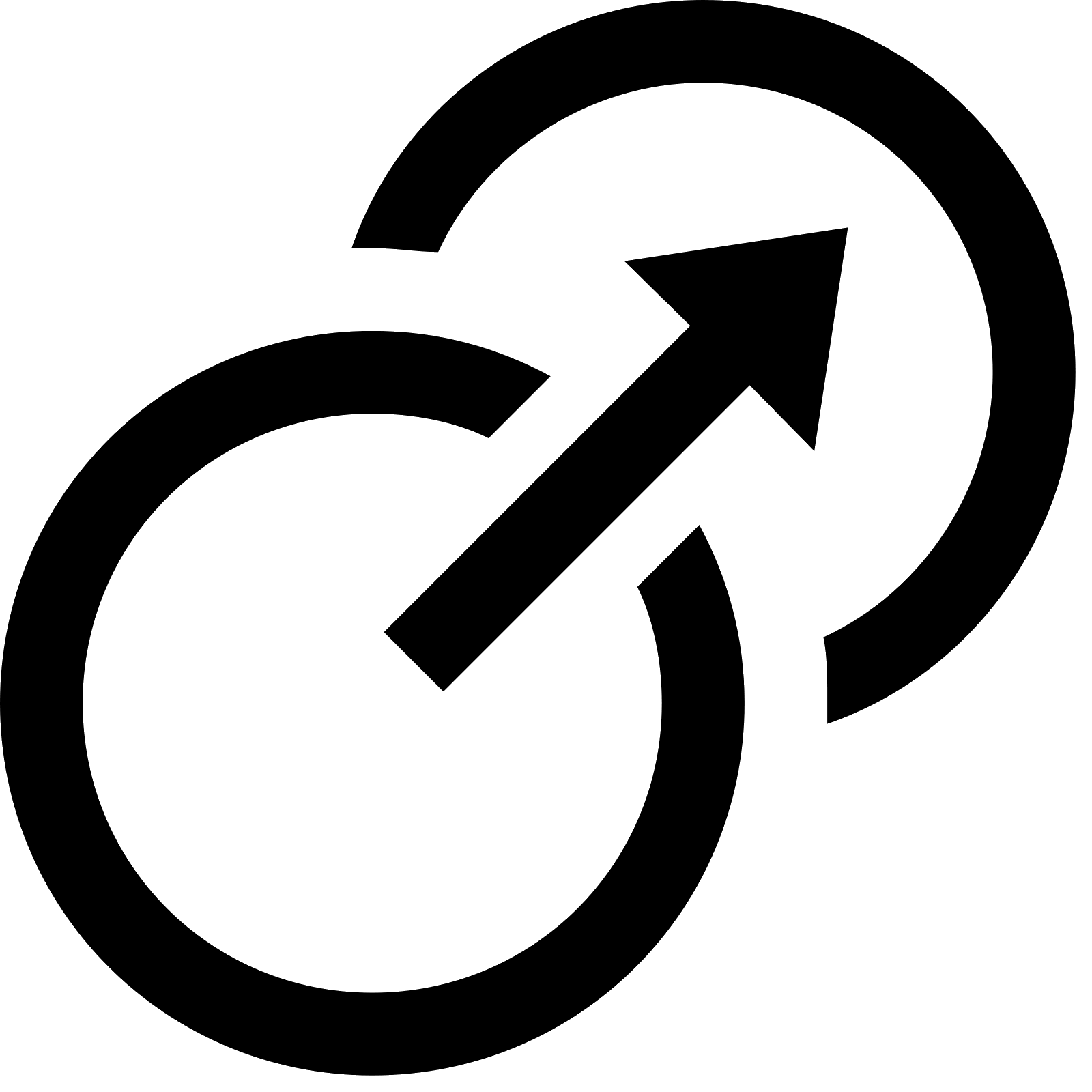 Transition
Mon espace personnel évolue vers                   ,
le tableau de bord de l’administration en ligne
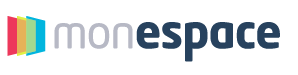 Non marchand
Non marchand
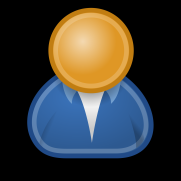 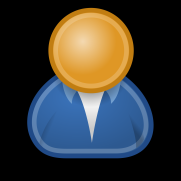 Citoyens
Citoyens
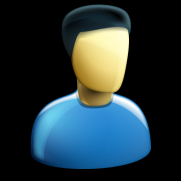 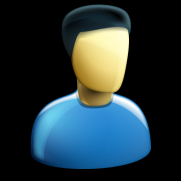 Mon espace personnel
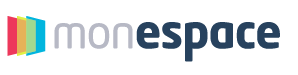 Autres
Autres
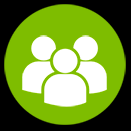 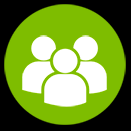 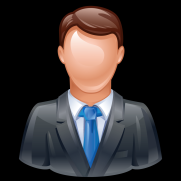 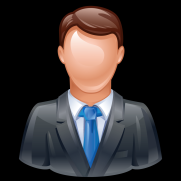 Entreprises
Entreprises
[Speaker Notes: CDC]
Mon espace personnel
Mon Espace
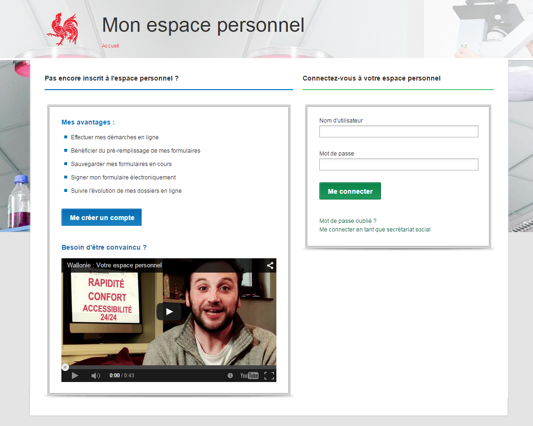 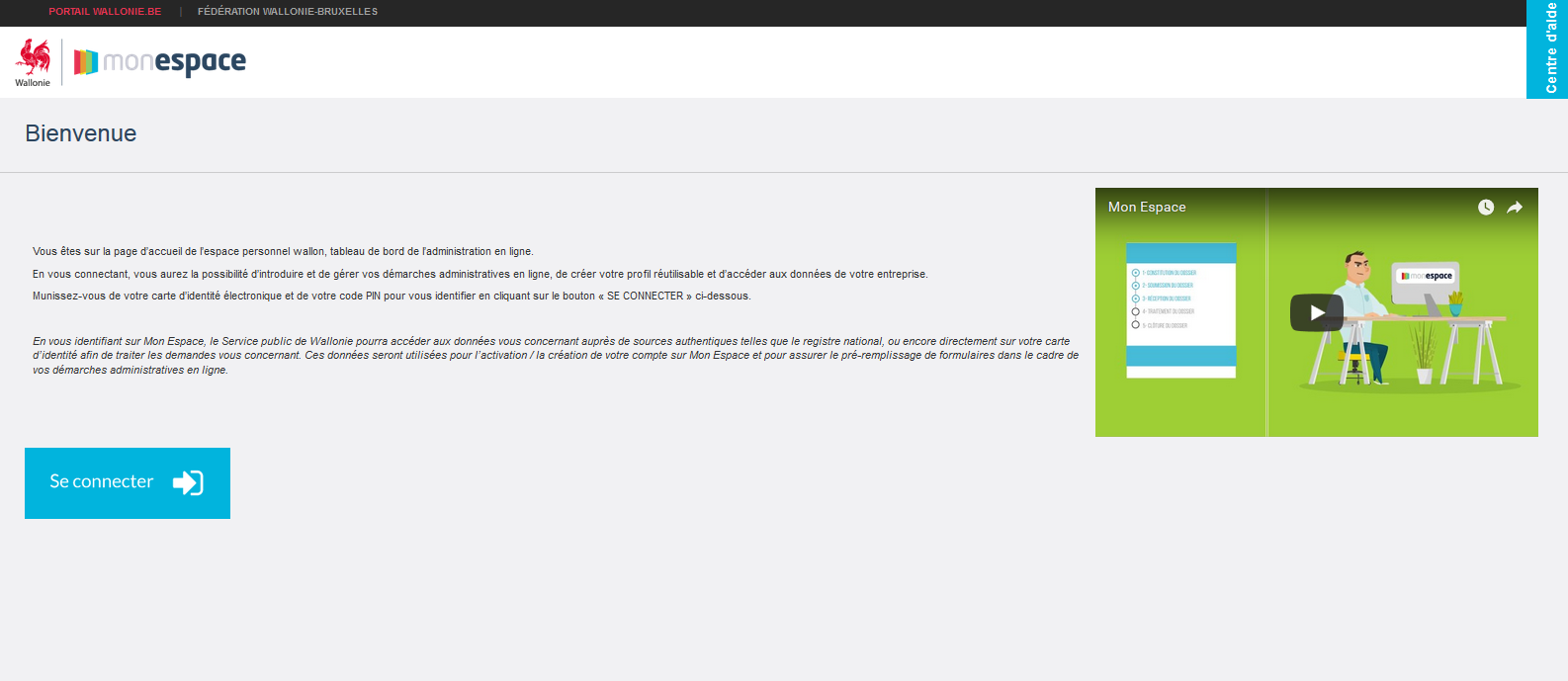 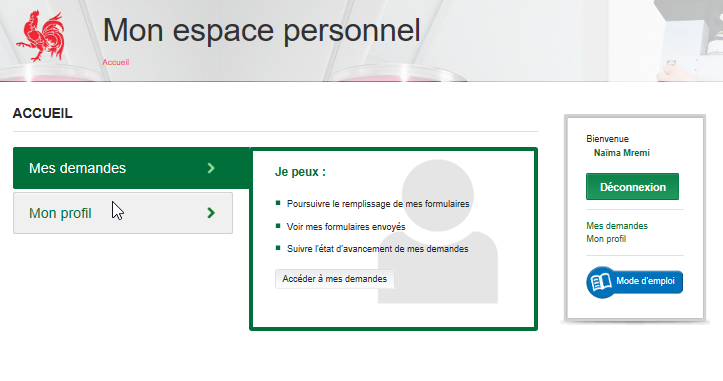 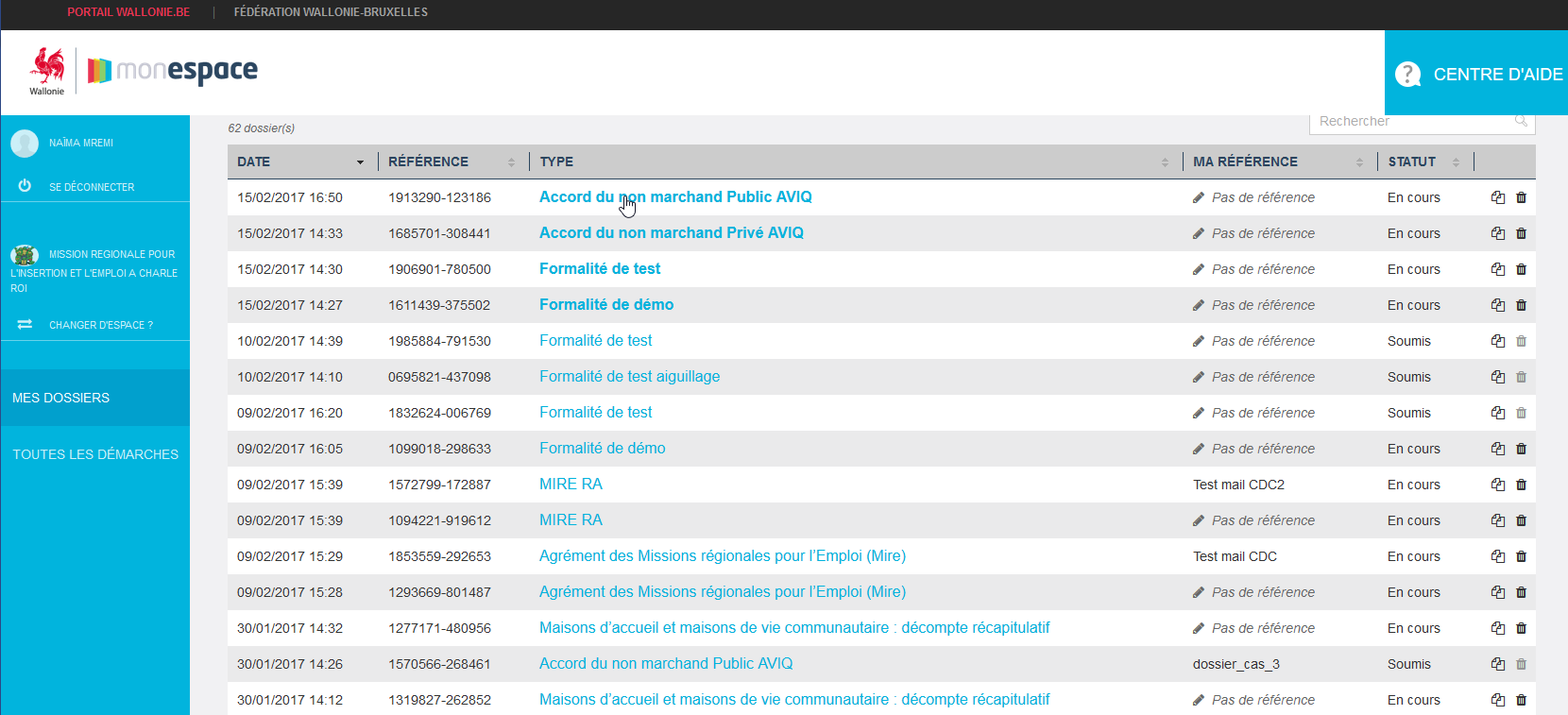 Ouverture aux publics-cibles
VOLET TECHNIQUE
Application opérationnelle pour s’ouvrir au public
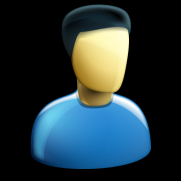 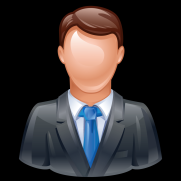 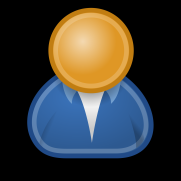 Citoyens
Non marchand
Entreprises
Démarches disponibles sur Mon Espace
VOLET METIER
Démarches candidates
Valeur ajoutée pour l’usager
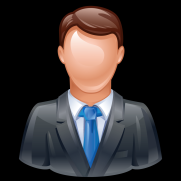 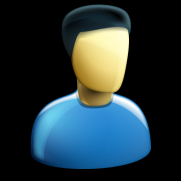 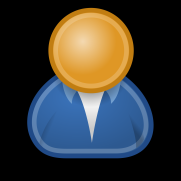 Citoyens
Non marchand
Entreprises
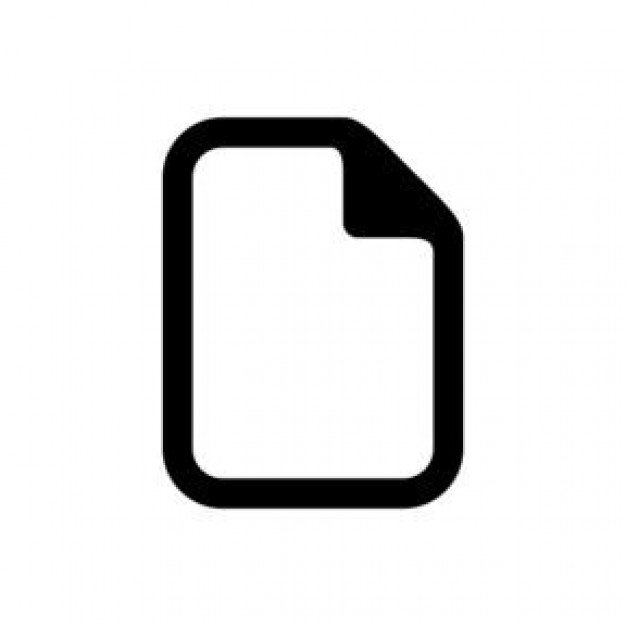 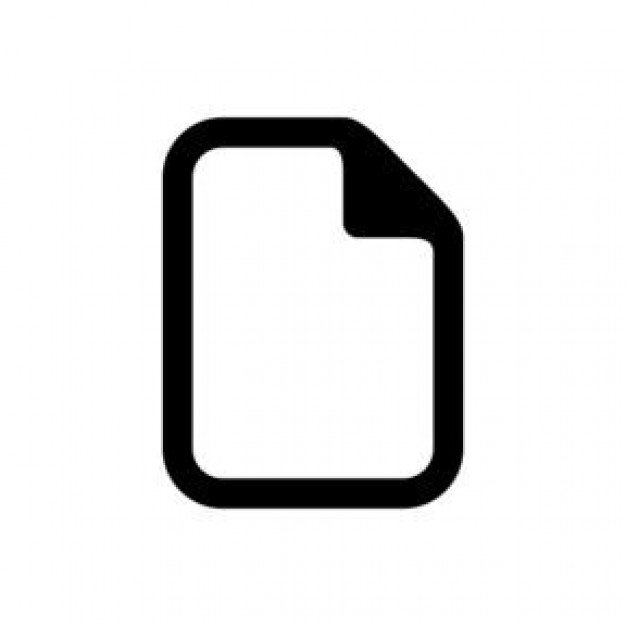 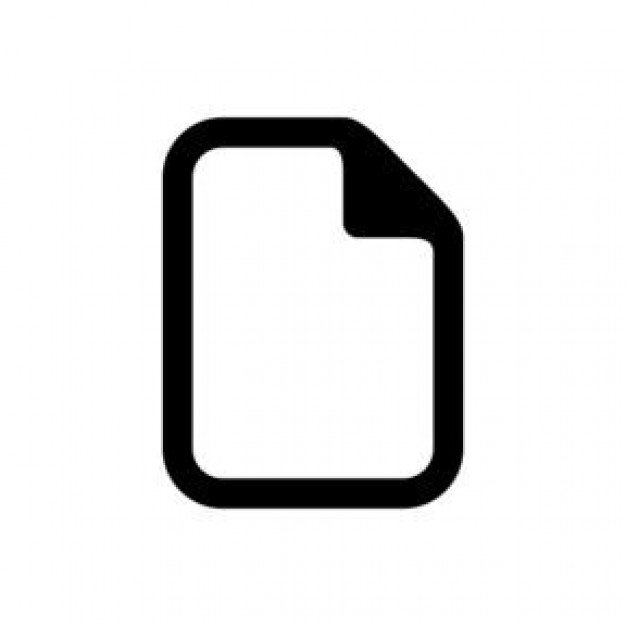 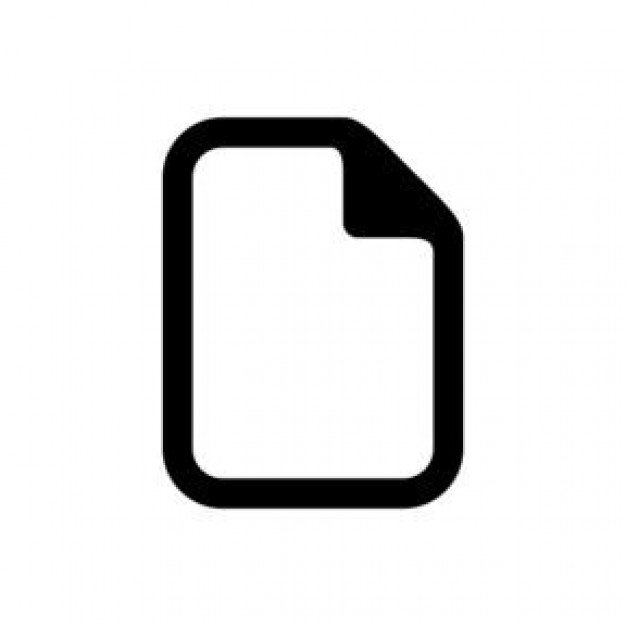 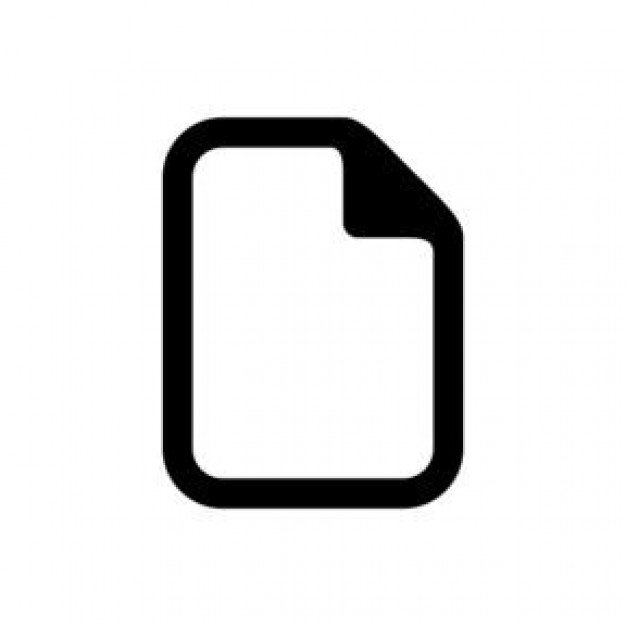 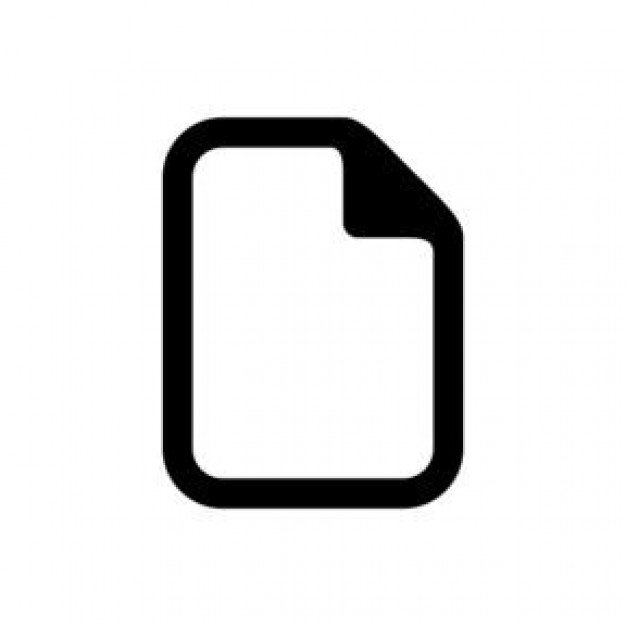 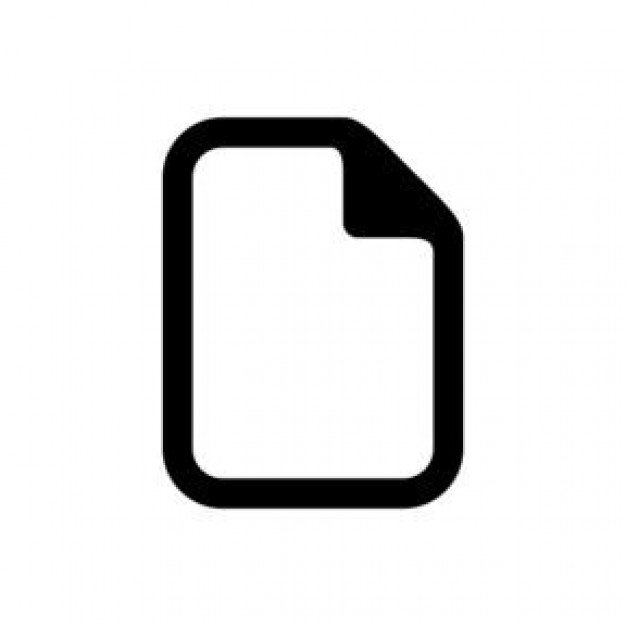 13 démarches
3 démarches
1 démarche
Services de médiation de dettes
Collectes de données Accords du Non marchand
Missions régionales pour l’emploi
Maisons d’accueil et de vie communautaire
Entreprises d’insertion sociale
Office francophone de la formation en alternance
Associations de santé intégrée
Données personnelles traitées par le SPW
Aide et support
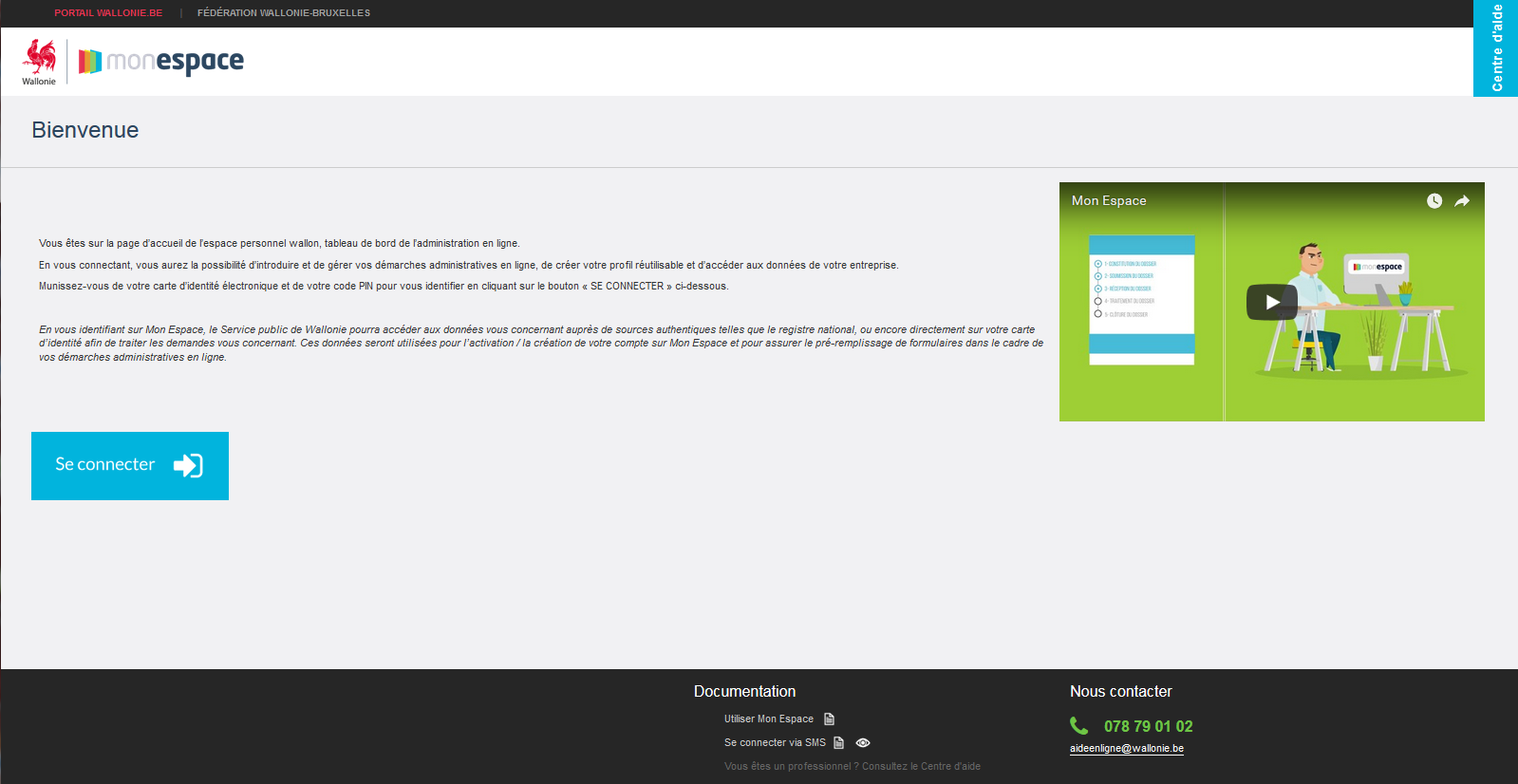 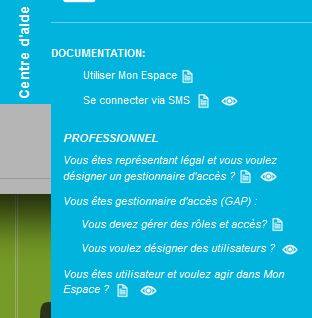 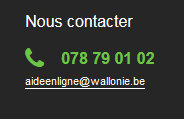 Démonstration
Vos questions ?
Merci pour votre attention !
www.ensemblesimplifions.be
info@ensemblesimplifions.be
En Wallonie
En Fédération Wallonie-Bruxelles
Chaussée de Charleroi,83B • 4e étageB-5000 Namur
Tél. : +32 81 40 98 00Fax : +32 81 40 98 01
Boulevard Léopold II,44 • bureau 6E630 B-1080 Bruxelles
Tél. : +32 2 413 25 10Fax : +32 2 413 35 10